Školská zrelosť Je to dosiahnutie takého stupňa vývoja, ktorý umožňuje dieťaťu úspešne si osvojovať školské vedomosti a zručnosti .
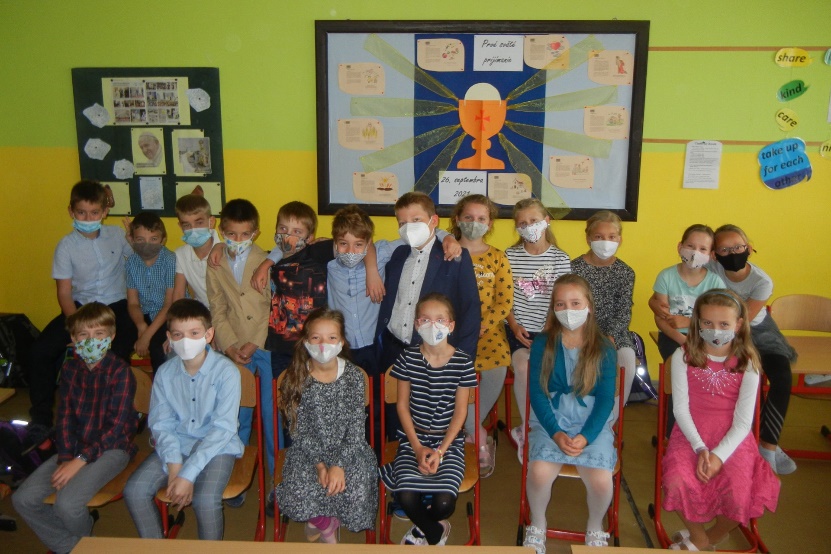 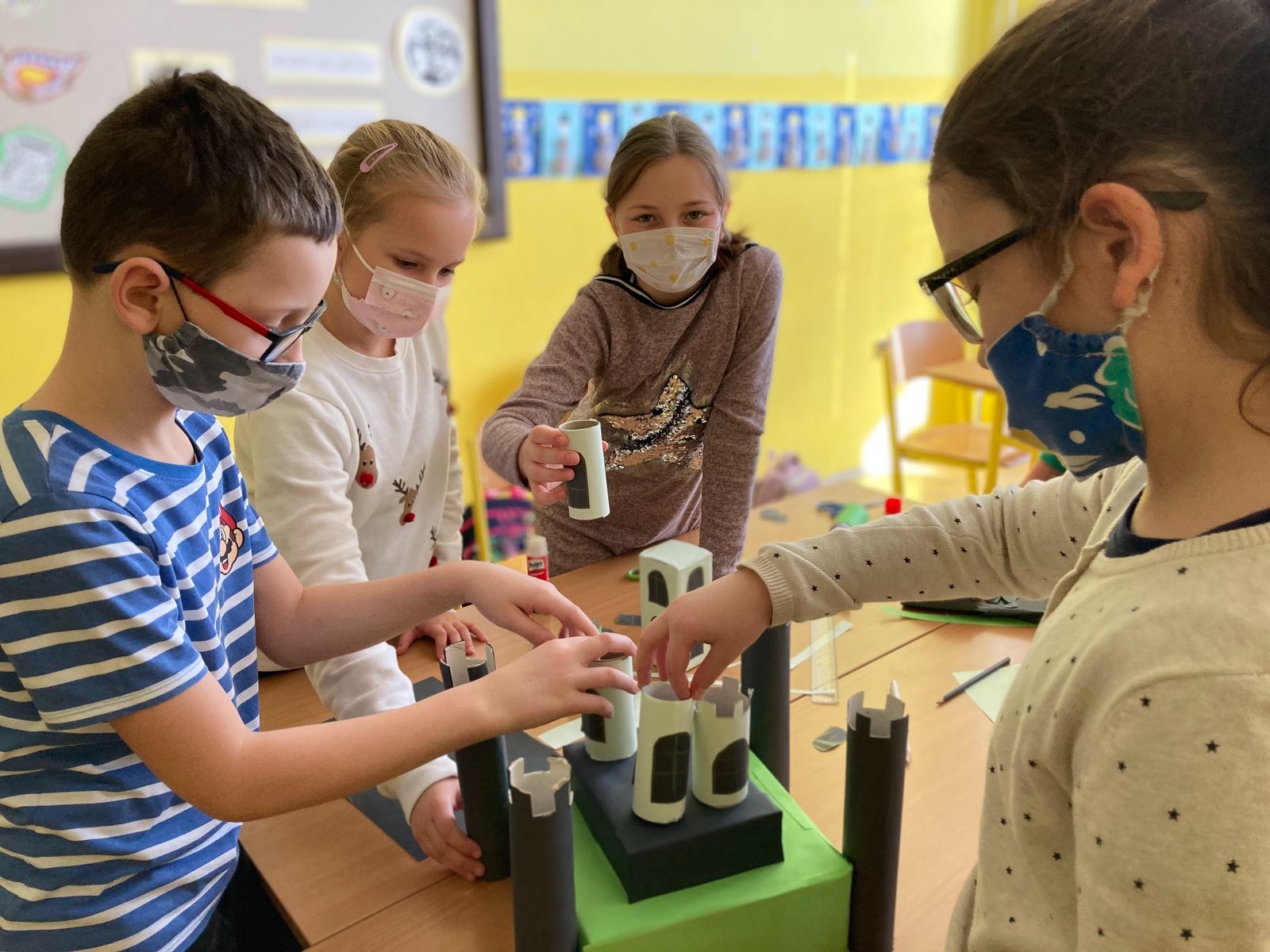 PSYCHICKÁ ZRELOSŤ
Z hľadiska psychickej zrelosti dieťaťa je významná podnetnosť jeho výchovného prostredia, pričom je veľmi dôležité odhadnúť jej mieru. 
Nie je vhodná nedostatočná, ale ani príliš vysoká miera podnetnosti (tzv. prestimulovanosť dieťaťa)..
Dieťa by malo mať v tomto období k dispozícii nielen hračky, ale aj kresliace potreby, plastelínu, skladačky, knižky atď. Dieťa potrebuje cítiť bezpečie v rodine
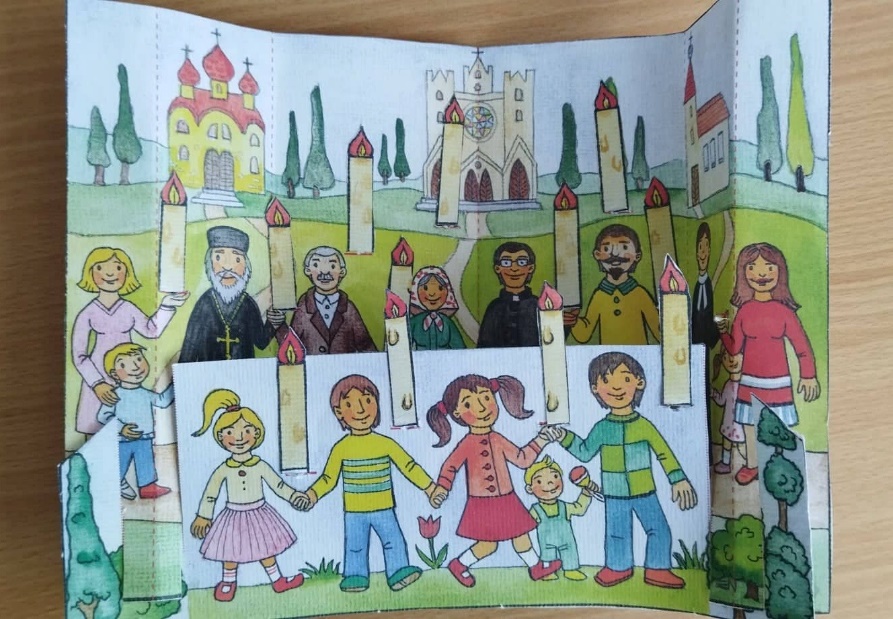 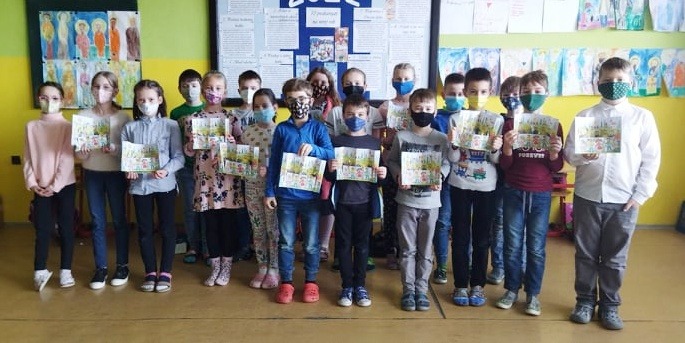 Vnímanie
dieťa je schopné z vnímaného celku vyčleniť časti a opäť z nich zložiť celok 
pozná farby a vie ich pomenovať
pozná tvary a vie ich pomenovať 
úroveň sluchovej analýzy slov – dieťa vie    rozoznávať prvú a poslednú hlásku v slove, vie menovať slová, ktoré sa začínajú na rovnakú hlásku
Grafomotorika
kresba už vernejšie odráža skutočnosť 
dieťa je schopné obkresliť jednoduchú predlohu 
vie nakresliť postavu so všetkými základnými znakmi 
úchop ceruzky je správny 
pri kreslení preferuje jednu ruku 
vie kresliť tak, že línie sú pevné a neroztrasené 
vie vystrihnúť jednoduchý tvar podľa predkreslenej čiary
Rozumové poznávanie
deti sa začínajú opierať o analytické myslenie 
lepšie postihujú podobnosti a rozdiely 
začínajú chápať vzťahy a súvislosti, príčinu a dôsledok 
vedia svoje meno a priezvisko, adresu 
ovládajú detské riekanky a piesne 
úroveň matematických predstáv ( rozoznávanie množstva, veľkosti, poradia, spočítavanie predmetov do "päť") 
vedia sa orientovať v priestore, vedia kde je "vpredu", "vzadu", "hore", "dole", "vpravo", "vľavo"
Vývin reči
školsky zrelé dieťa vie vo vetách a v jednoduchých súvetiach vypovedať svoje zážitky 
vie správne vyslovovať všetky hlásky (artikulačná neobratnosť by mala byť korigovaná ešte pred vstupom do školy) 
vie vysloviť krátke slovo samostatne po hláskach 
vie vyrozprávať obsah krátkej rozprávky a rozumieť jej obsahu 
vie sa naučiť naspamäť detskú pesničku alebo básničku
Pracovná vyspelosť
dieťa vie odlíšiť hru od povinnosti 
zadanú úlohu sa snaží splniť a dokončiť, nezačína neustále niečo nové, neodbieha 
má primerané psychomotorické tempo 
vie sa samostatne obliecť a obuť
vie si pozapínať gombíky a zaviazať šnúrky 
vie sa samostatne najesť a obslúžiť na WC
Pozornosť
- ustaľuje sa, predlžuje sa dĺžka trvania koncentrácie pozornosti na zhruba 15-20 minút
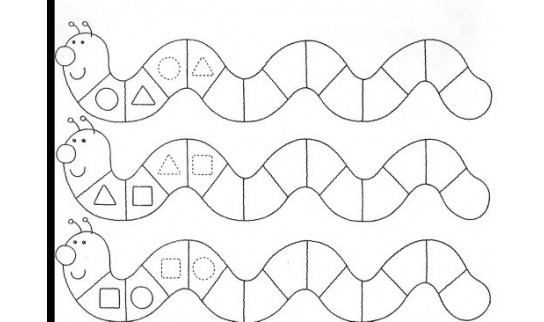 Emocionálna a sociálna zrelosť
dieťa sa dokáže odlúčiť od matky, podriadiť sa autorite 
na nové prostredie a osoby si zvyká bez väčších problémov (neplače, neskrýva sa za rodičov, neuteká) 
väčšinou sa hráva spoločne s deťmi, nestráni sa ich spoločnosti, nie je medzi deťmi bojazlivé a plačlivé 
nie je agresívne, spory s deťmi dokáže riešiť väčšinou bez bitky, hádky, vzdorovitosti
Zrelé dieťa
je obľúbené, nemá agresívne či trpiteľské postoje, keď sa stretáva s ťažkosťami, ostatné deti ho prijímajú 
má schopnosť podeliť sa s ostatnými 
je ochotné doma pomáhať a plniť jednoduché úlohy 
je spokojné, ak sa hrá v malej skupine kamarátov 
vie sa postarať o svoje osobné potreby, vie si umyť a utrieť ruky 
ak mu ponúknete novú činnosť, je ochotné sa pridať 
ak dostane pokyny, je ochotné ich akceptovať
Kedy je dieťa pre školu nezrelé?
Všeobecne príčiny školskej nezrelosti môžeme rozdeliť do týchto kategórii: 
nedostatky v somatickom vývine a v zdravotnom stave
nerovnomerný vývin, oslabenie dielčích schopností a funkcií 
nezrelosť v citovej a sociálnej oblasti 
nedostatky vo výchovnom prostredí a pôsobení na dieťa
Konkrétne sa za nezrelé považuje napríklad dieťa, ktoré: 
je veľmi živé, hravé a nevydrží dlhšie pri jednej činnosti, 
nerado kreslí, nedrží dobre ceruzku, 
má ťažkosti s výslovnosťou, má málo vyvinutú reč, 
je nadmerne bojazlivé, odmieta kontakt s druhými a v cudzom prostredí plače
Kedy uvažovať o vyšetrení školskej pripravenosti?
Vtedy, keď dieťa: 
je veľmi živé, hravé, nevydrží dlhšie pri jednej činnosti, dá sa ľahko odpútať vonkajšími podnetmi; 
nerado kreslí, nedrží správne ceruzku, nie je dosť zručné; 
má ťažkosti s výslovnosťou, málo rozvinutú reč, ak je bojazlivé, odmieta kontakt s druhými a v cudzom prostredí reaguje plačom; 
je síce rozumovo zrelé a celkovo vyspelé, ale v rodinnom prostredí sa odohrávajú veľké zmeny (napr. rodičia sa rozvádzajú), alebo akútne neistoty; 
trpí na opakované a časté choroby (napr. opakované zápaly horných dýchacích ciest, záchvatové ochorenia a pod.); 
nie je samostatné v sebaobsluhe; 
nechodilo (alebo veľmi málo chodilo) do materskej školy a hrozí, že si bude ťažko zvykať na systém povinností, na kolektív detí a na požiadavky učiteľa.
Pomoc pri rozhodovaní o zaškolení Vášho dieťaťa Vám ponúka CPPPaP – SNV, Letná 66, Spišská Nová Ves

https://cpppapsnv.eu/wp-content/uploads/2020/06/Aby-ste-n%C3%A1stup-do-%C5%A1koly-zvl%C3%A1dli-v-pohode.pdf